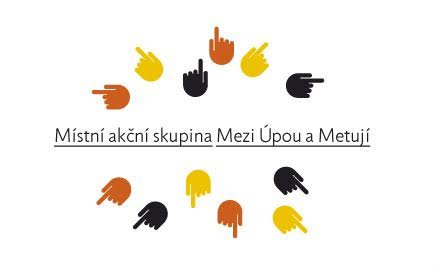 ŠABLONY II.
Výzva č. 02_18_06
OP VVV
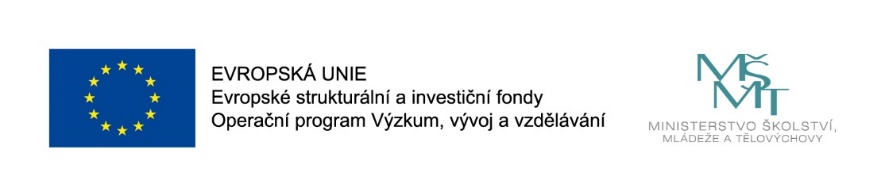 1
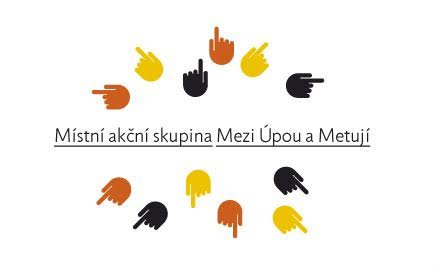 Šablony II. – krátké představení
Otevření výzvy: 	02/2018 – 6/2019
vyplnění + vyhodnocení dotazníků 	– od 3/2018
první možnost podání žádosti	– od 3/2018

Zahájení realizace nejdříve: 1. 8. 2018
vždy každý 1. den v měsíci
Délka projektu: max. 24 měsíců
Způsob podání žádosti: 	elektronicky přes MS 2014+
		https://mseu.mssf.cz/
				nutný elektronický podpis
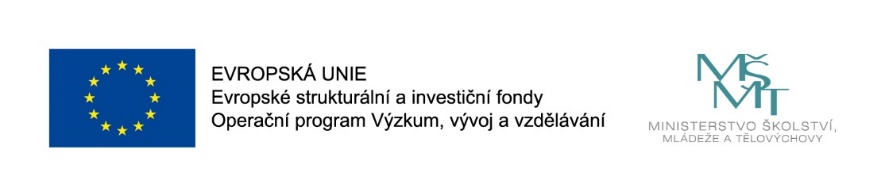 2
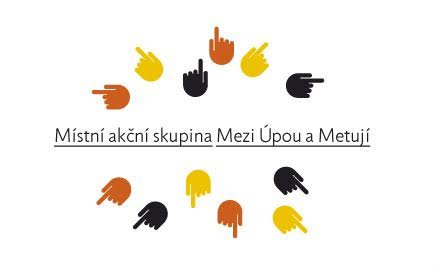 Šablony II. – krátké představení
Výše dotace pro projekt:	100% dotace

MŠ, ZŠ: 		300 000 Kč + 2 500 Kč na dítě/žáka
ŠD, ŠK, DDM, ZUŠ:	100 000 Kč + 1 800 Kč na dítě/žáka/
					studenta
			počet dětí k 9/2017 nebo 9/2018

Platba: 1 zálohová platba 100% cca do 5 (7-8) měsíců po podání žádosti a právním aktu. Bude poskytnuta přes krajský úřad a zřizovatele.
Peníze na účtu v roce 2018 – podat žádost během  dubna 2018
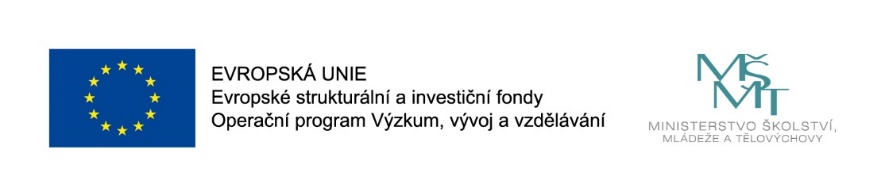 3
Příklad:
Minimální částka: 100 000 Kč za IČO
Maximální varianta:
1 IČ = MŠ+ZŠ+ŠD+ŠK+SVČ+ZUŠ 
300 000 Kč (MŠ) +
300 000 Kč (ZŠ) +
100 000 Kč (ŠD) +
100 000 Kč (ŠK) +
100 000 Kč (ZUŠ) 
= celkem 900 000 Kč na IČ
+ částky na děti/žáky/studenty
4
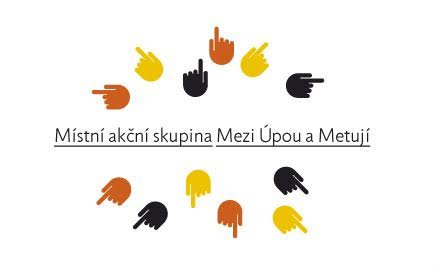 Šablony II. – krátké představení
Administrativní náročnost:
   Podání žádosti:	zpracování žádosti
doložení všech potřebných příloh

   Realizace projektu:	
 připravení formulářů příloh
 zpráva o realizaci (ZoR) – 1x8 měsíců
		(+ vyplňování příloh + data v www.esfr.cz) pro 		učitelé, kteří překročí 24 hodin vzdělávání
		 – nedokládá se účetnictví projektu
 závěrečná zpráva o realizaci (ZZoR) 
popř. žádost o změnu
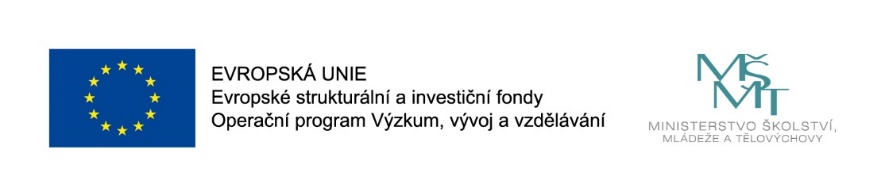 5
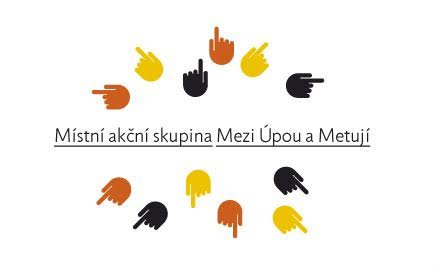 Šablony II. – dotazníky …vstup/výstup
Dotazníkové šetření on-line:	https://sberdat.uiv.cz/login
Žadatel vyplňuje 1 dotazník pro Šablony II. za 1 IČ.

Informace bude zasílána z MŠMT po vyhlášení výzvy (dat. schránka?). Dotazník je otevřen 6 měsíců před ukončením Šablon I. Není možné vyplnit dotazník po ukončení Šablon I.

Na konci odpovědí při vyplňování dotazníku je tlačítko „finalizovat“ – neklikejte hned!!! Můžete se vrátit, odpovědi vyplnit tak, aby Vám vyšla povinná šablona jako 1 z těch, kterou budete chtít realizovat.
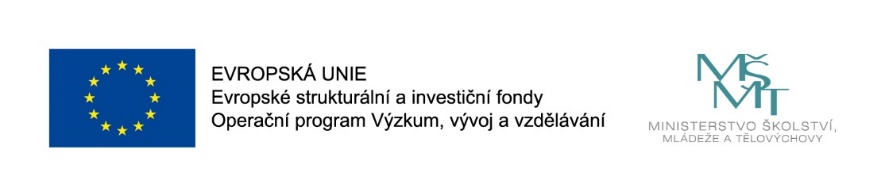 6
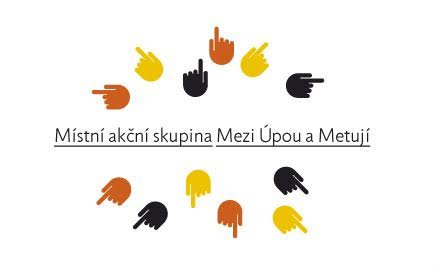 Šablony II. – dotazníky
Vyplňujete 1 dotazník pro Šablony I (výstup) a pro Šablony II. (vstup)

Vyhodnocuje se aktuální nejslabší oblast organizace, která potřebuje podporu; bude vygenerována 1 povinná šablona (pdf) - konzultace s MAS, jak vyplňovat. 

DDM k 1 povinné šabloně vyberou ještě 1 povinnou šablonu z oblasti inkluze. Je možné vyplnit dotazník tak, aby vyšla tato povinná šablona právě z oblasti inkluze. 

Nefunguje tlačítko „Zpět“ nahoře v prohlížeči, neklikejte na něj, můžete přijít o zatím vyplněná data. Používejte tlačítko „zpět“ v aplikaci.
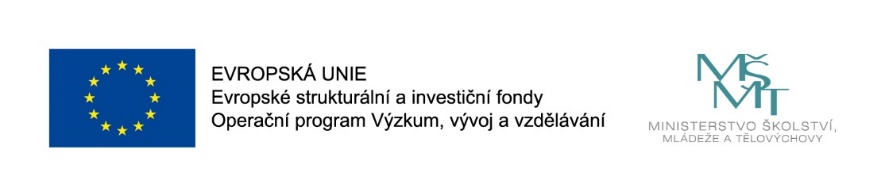 7
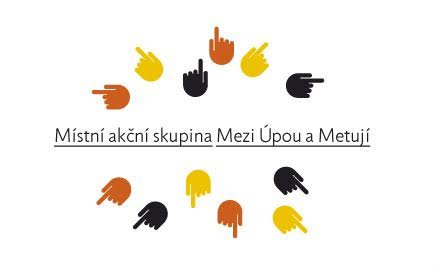 Šablony II. – krátké představení
Šablony:	
 Splnění bagatelní podpory není povinné pro Šablony II.
 Projekt žadatel skládá z jednotlivých „šablon“.

 Šablona – předem definovaná činnost (cíl, popis, 	výstup, dokládání, náklady, indikátory).
 Ke každé šabloně jsou přiřazeny indikátory – viz 	Kalkulačka indikátorů (vypočítávají se automaticky)
 Výstup šablony – předem definován (Word, XLS), 	dokládá se ve zprávě o realizaci projektu.
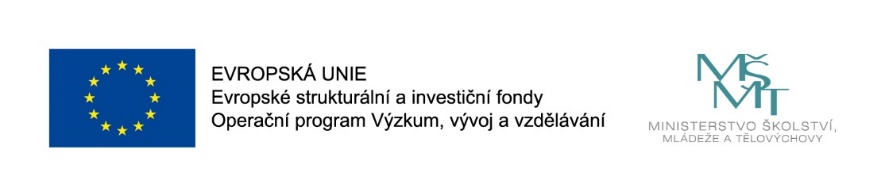 8
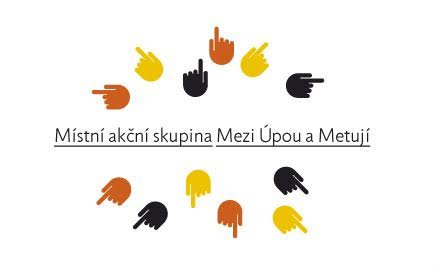 Šablony II. – Kalkulačka indikátorů – pro výpočet projektu
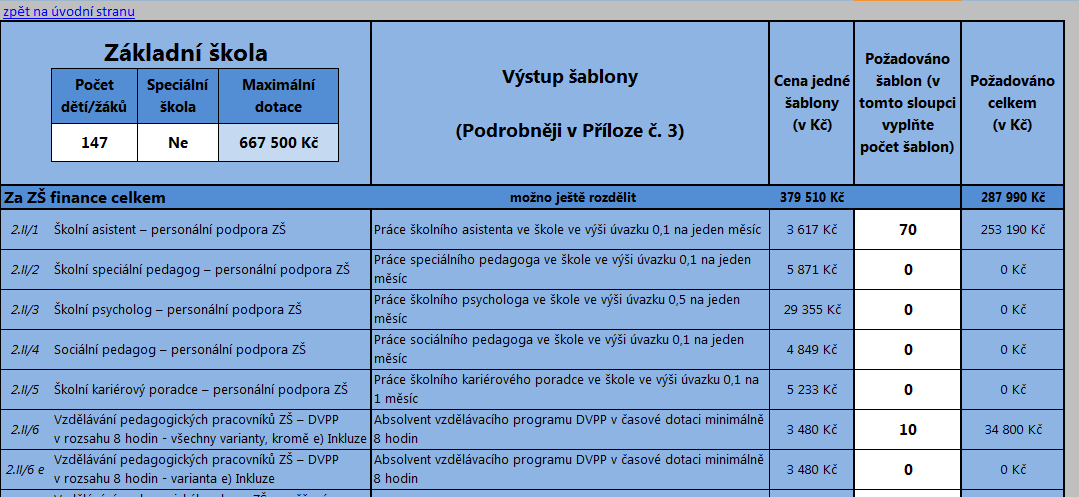 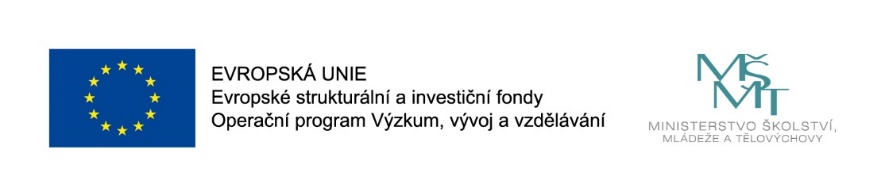 9
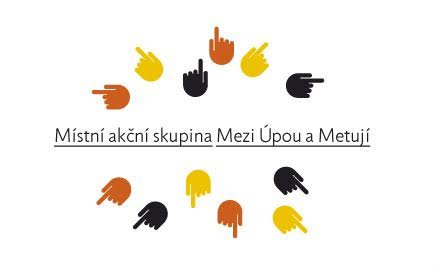 Šablony II. – krátké představení
Není vyžadována udržitelnost. 

 Povinná publicita pouze na webu a letáku A3 na škole.

 Nutné dodržet:  1 povinnou šablonu z dotazníku

 Finance: 

na mzdy – DPP, DPČ, pracovní poměr, drobné vybavení - pomůcky, spotřební materiál, literaturu, kurzy, školení,  dopravu,  besedy, odb. konzultace, odměny za administraci projektu a účetnictví, PC pro administrátora
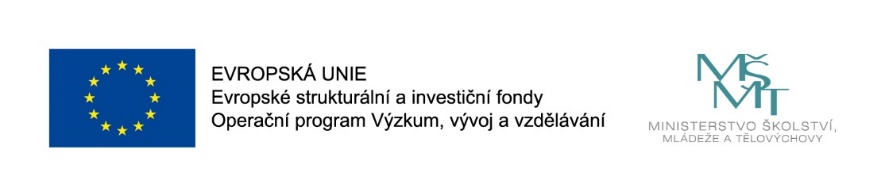 10
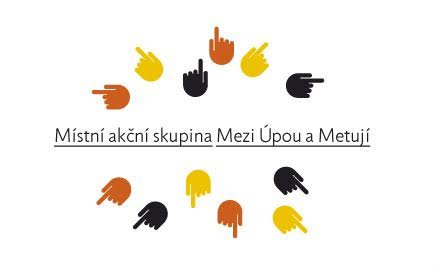 Šablony II. – krátké představení
Jednotková cena šablony:
– stanovena na základě průzkumů cen
– závazná, nelze ji měnit

 Není sestavován a dokládán rozpočet. Vypočtou se 	celkové náklady projektu v Kalkulačce indikátorů.

 Není vyžadován samostatný projektový účet.

 Obdržené finanční prostředky se mohou používat napříč 	šablonami.
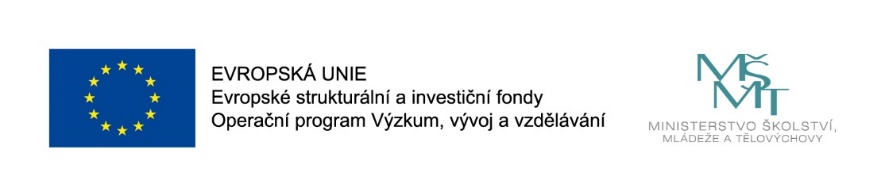 11
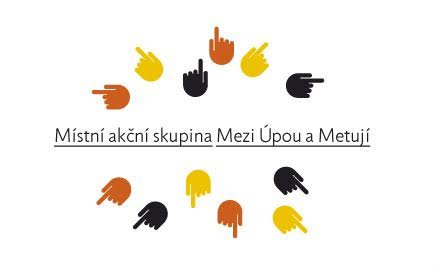 Šablony II. – přehled šablon MŠ
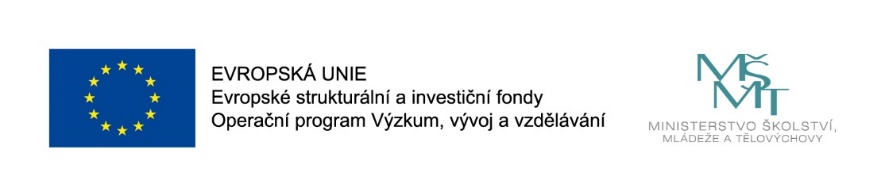 12
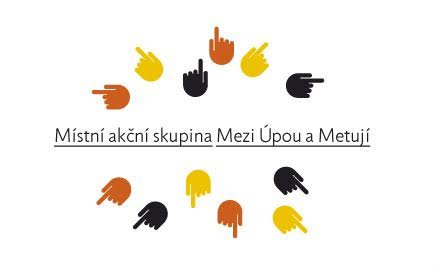 Šablony II. – přehled šablon MŠ
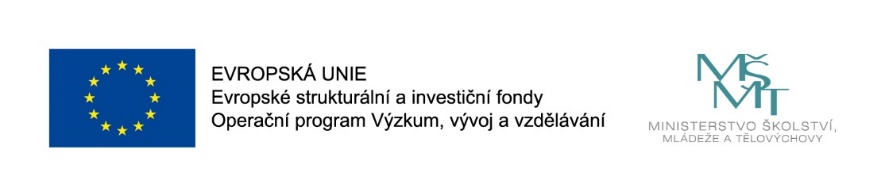 13
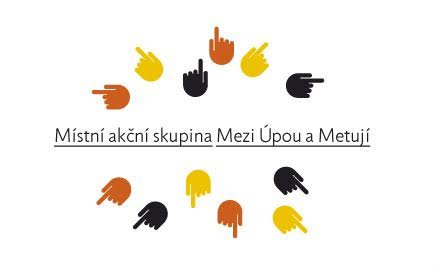 Šablony II. – přehled šablon ZŠ
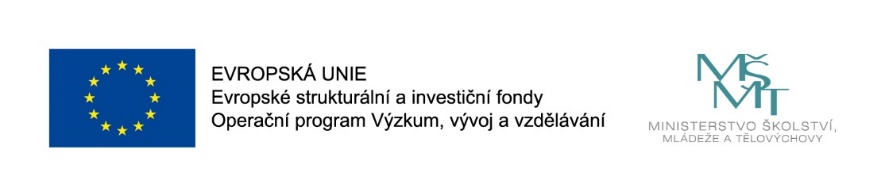 14
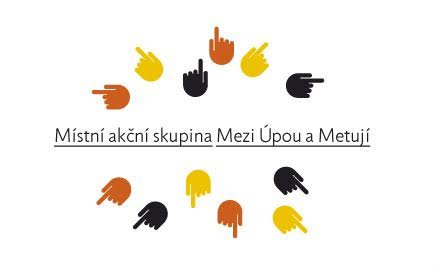 Šablony II. – přehled šablon ZŠ
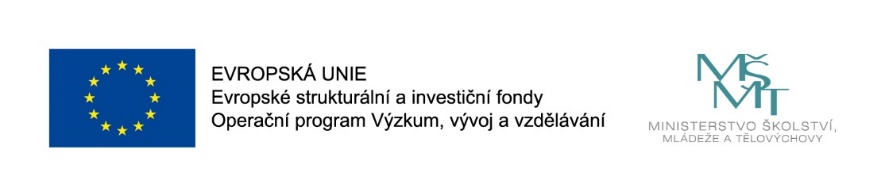 15
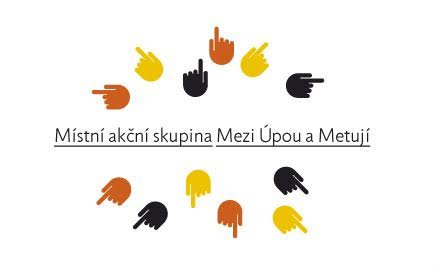 Šablony II. – přehled šablon ZŠ
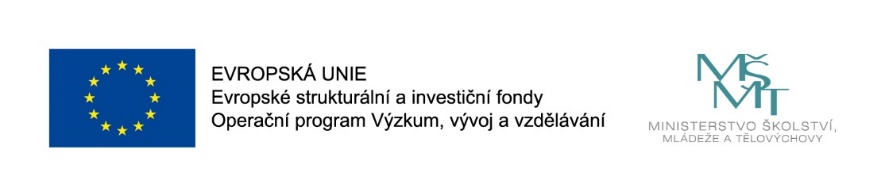 16
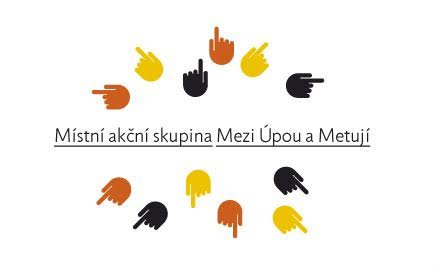 Šablony II. – přehled šablon ŠD
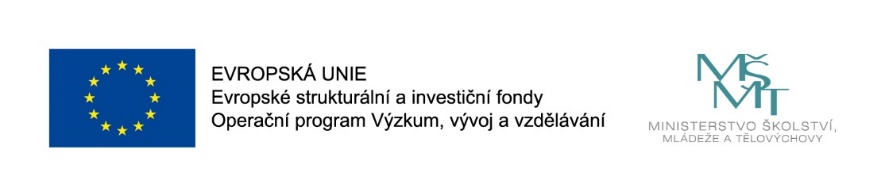 17
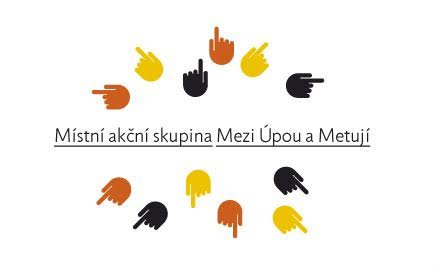 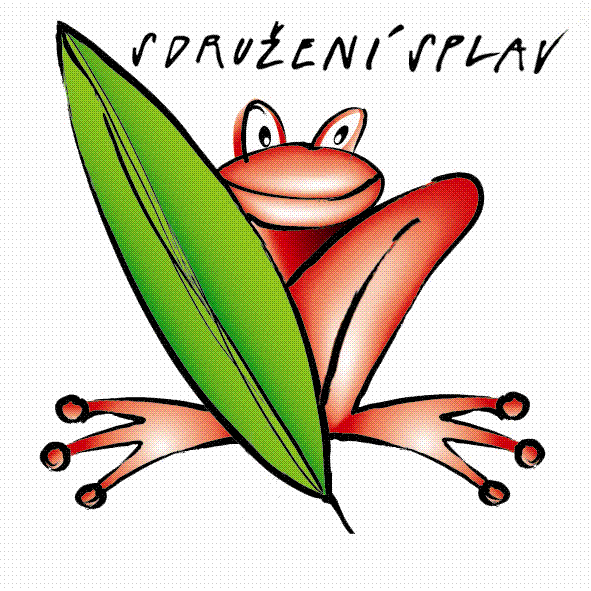 Šablony II. – přehled šablon ŠD
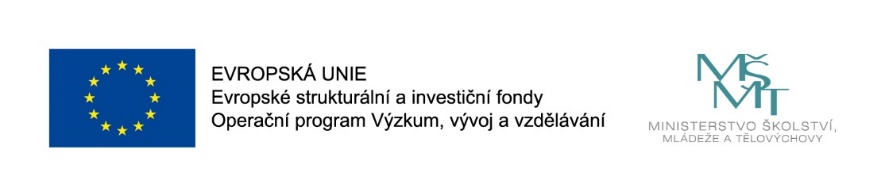 18
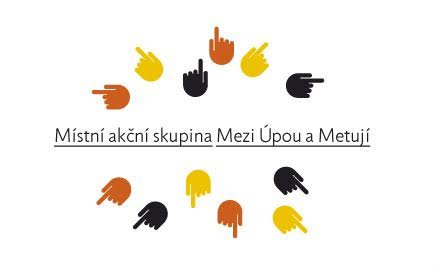 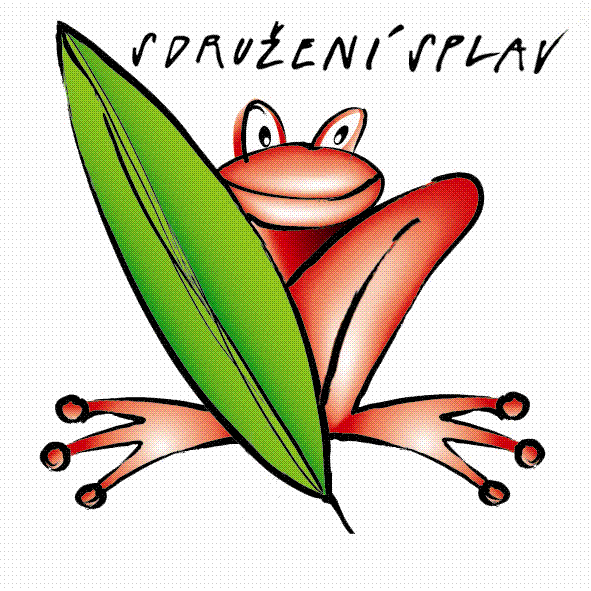 Šablony II. – přehled šablon ŠK
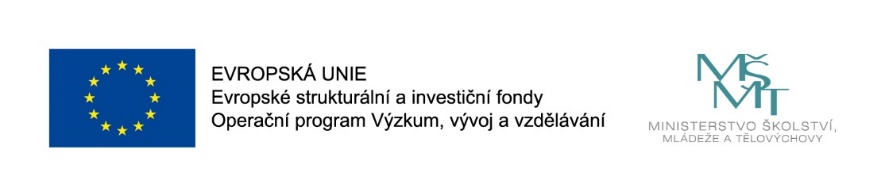 19
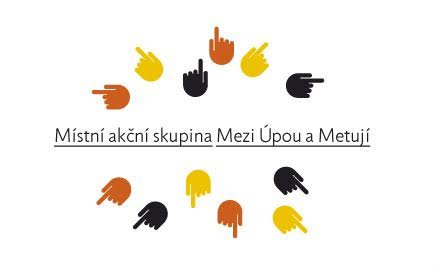 Šablony II. – přehled šablon ŠK
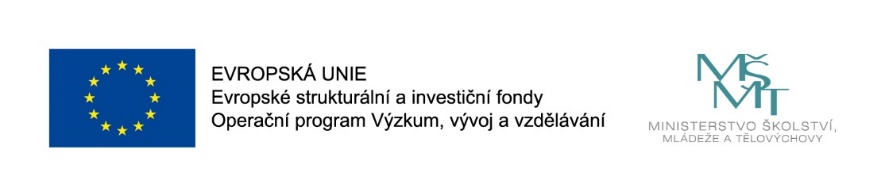 20
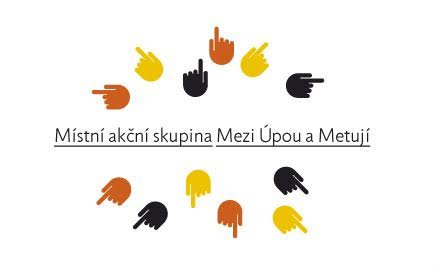 Školní asistent – využití výjimky v kvalifikaci
Obecně: kvalifikační požadavky musí být splněny nejpozději v den nástupu 
Výjimka – školní asistent: 
Možnost využít §22 odst. 7 zákona o pdg. pracovnících a jeho výklad ČŠI
skutečná snaha o zaměstnání kvalifikovaného pracovníka
Tedy: doložit min. 1 inzerát – web školy, JOB, print screen, kde bude zřejmé, že chtěla) a min. 1 kontakt na úřad práce – poslat email na ÚP a ÚP musí odpovědět, že nikoho takového nemají v evidenci) – min. 30 dnů před zaměstnáním nekvalifikovaného
Nekvalifikovaný pracovník musí získat kvalifikaci do roka od nástupu na danou pozici pro účely výzvy Šablony II – náklady na vzdělávání lze zahrnout do nákladů projektu
Doložení do ZoR: až spolu s doložením získané kvalifikace 
Viz Příloha č. 3 – kap. 7.2, str. 279
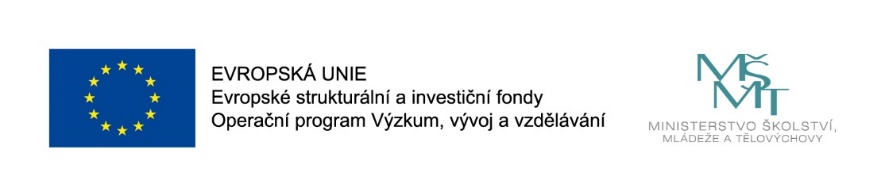 21
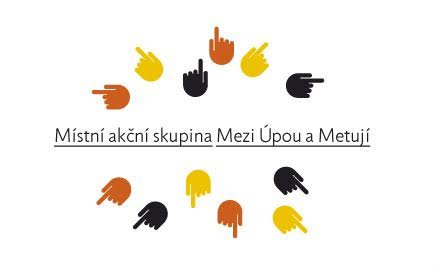 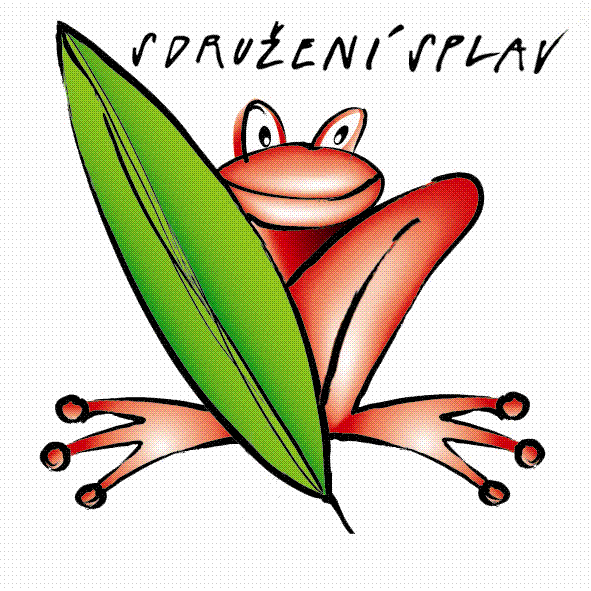 Šablony II. – krátké zajímavé info
Personální šablony:
– úvazek násobit po 0,1 měsíčně (kromě psychologa)
– školní asistent – nekvalifikovaný pracovník musí získat kvalifikaci do roka od nástupu na danou pozici
(doložit 1 inzerát + 1 kontakt (e-mail. odpověď) na ÚP min. 30 dnů před nástupem)

 OČR, PN:tři možnosti řešení
 – zastoupení jiným pracovníkem (kvalifikovaný)
        – náhrada měsíce chybějícím pracovníkem
       – vrácení peněz o dny nepřítomnosti
 po 15. dnu
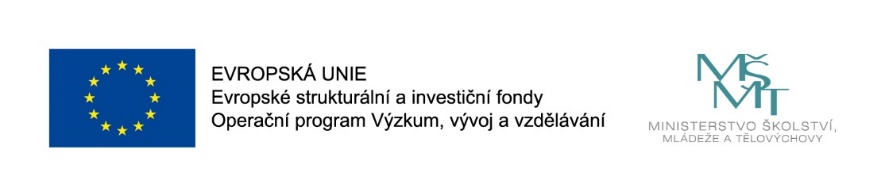 22
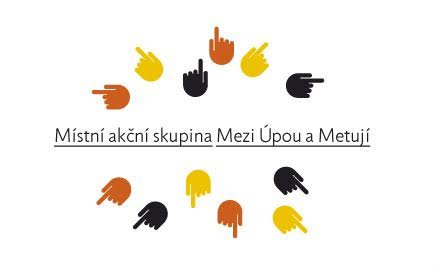 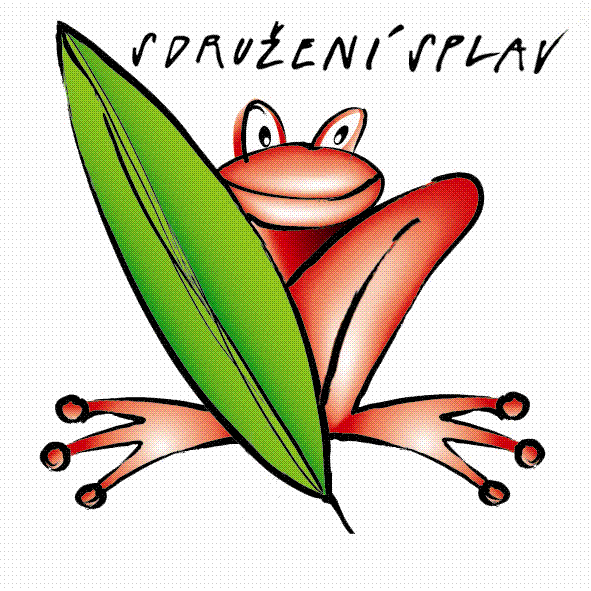 Šablony II. – krátké zajímavé info
DVPP individuální – šablona Vzdělávání ped. pracovníků:
 1 šablona = 8 hodin. Na 1 kurz max. 10 šablon (80 hod)
 oblasti:	
čtenářská gramotnost (i využití v jiných předmětech)
matematická gramotnost (i využití v jiných předmětech)
cizí jazyky (každý pedagog se může zvolit potřebnou délku)
osobnostně sociální rozvoj (komunikace, mentoring, teambuildingové akce pro sbor)
inkluze (práce s nadanými žáky, žák s SVP, i dlouhodobé preventista, výchovný poradce)
kariérové vzdělávání
polytechnické vzdělávání
ICT
projektová výuka
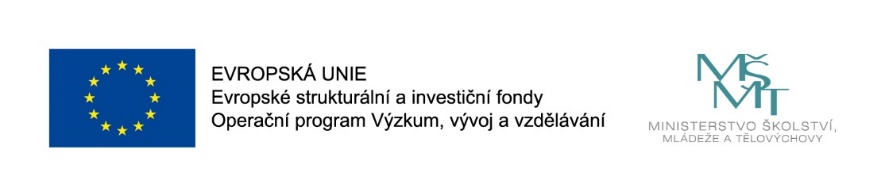 23
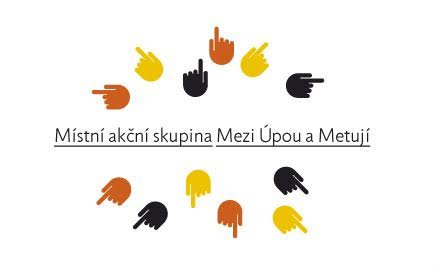 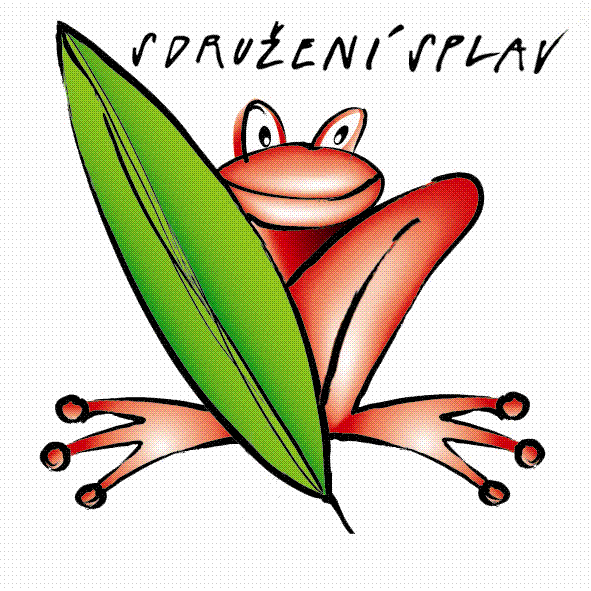 Šablony II. – krátké zajímavé info
Chůva – pouze do 30. 8. 2020, pak součástí zákonného nároku!

Sdílení zkušeností – odstraněn výstup dohoda mezi školami – postačí záznam;

Tandemová výuka, spolupráce s odborníkem –postačí seznam hodin v záznamu, pro KnM zůstává;

Šablony spolupráce – úprava MŠ, ZŠ, SŠ

Pedagog z jiné školy/student – možno pro všechny žadatele bez ohledu na velikost;
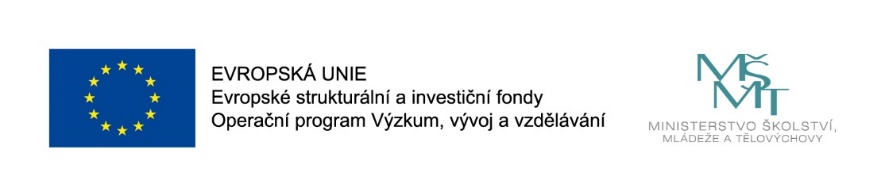 24
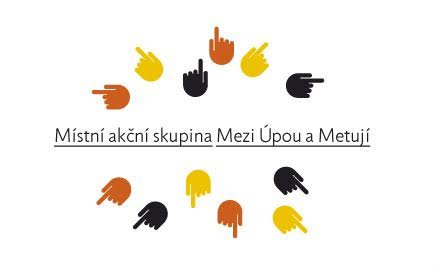 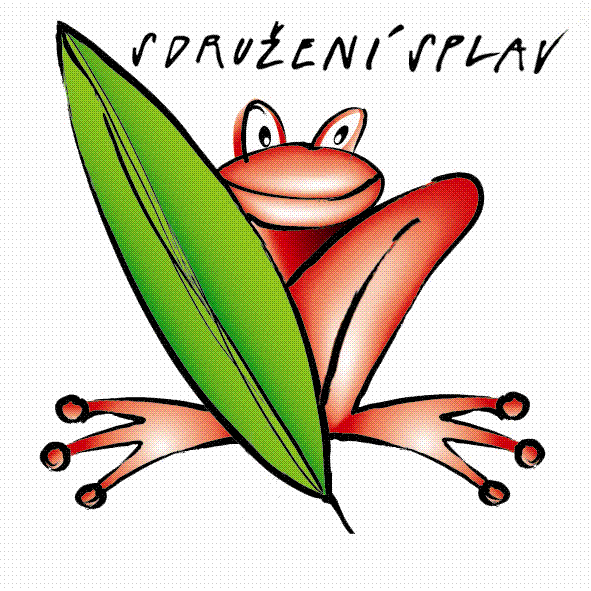 Šablony II. – krátké zajímavé info
Rozšíření tematického zaměření klubů

čtenářský klub 
klub zábavné logiky a deskových her
klub komunikace v cizím jazyce
badatelský klub
klub občanského vzdělávání a demokratického myšlení (žákovský parlament, debatní kluby, Active citizens kluby)	

Supervize/mentoring/koučink – pracovník vykonávající tuto aktivitu nebyl kmenovým pracovníkem daného subjektu minimálně 1 rok před startem aktivity
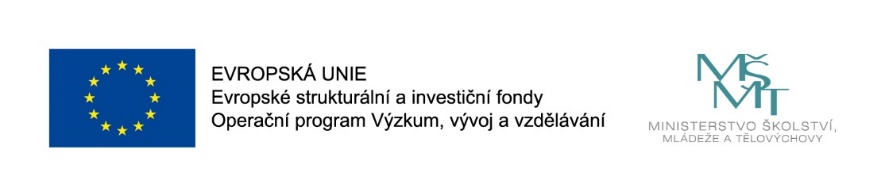 25
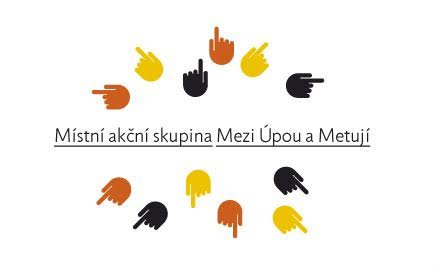 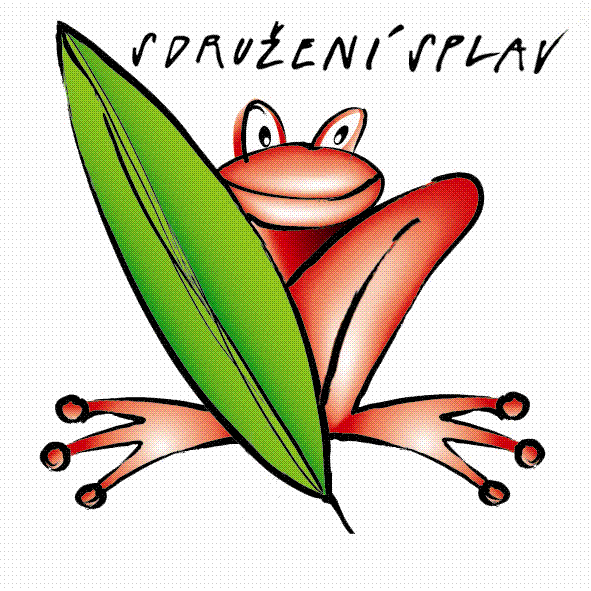 Šablony II. – krátké zajímavé info – nové šablony
Školní kariérový poradce – doplnění o identifikaci a podporu nadání každého žáka

Zapojení odborníka z praxe do výuky (10 výuky + 15 hodin přípravy + reflexe, nemusí být po celou dobu stejný)

Zapojení ICT technika do výuky (25 hodin + příprava, reflexe, úklid zařízení)
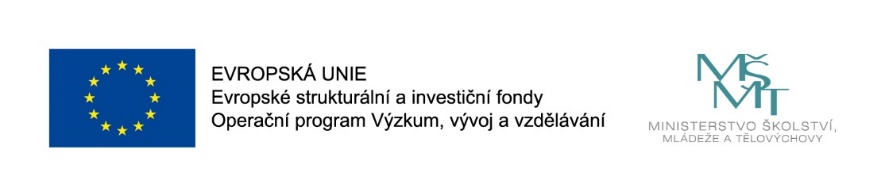 26
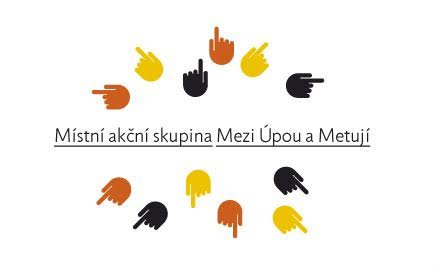 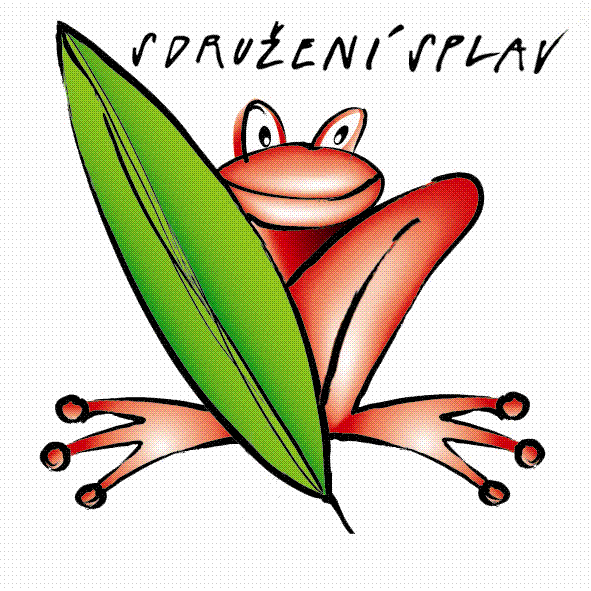 Šablony II. – Využití ICT ve výuce
Cíl: využívání nových výukových metod s využitím ICT = notebooky a tablety
16/32/48/64 hodin výuky = 16/32/48/64 týdnů výuky
1 šablona = 10 dětí/žáků/účastníků (min. 3 ohrožení školním neúspěchem) = 10 mobilních zařízení 
výuka pravidelně každý týden (1h/1týden) (64 hod = 2 roky)

napříč předměty (mimo ICT), třídami – běžná výuka
sloučení malých tříd na výuku
každý zapojený pedagog = výuka min. 1 hodina s expertem
Max do hodnoty ½ rozpočtu projektu
Výběrové řízení předem, dodání v rámci realizace projektu
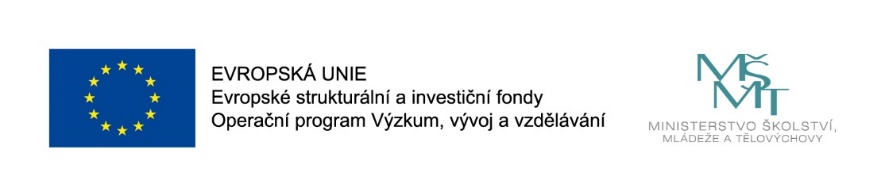 27
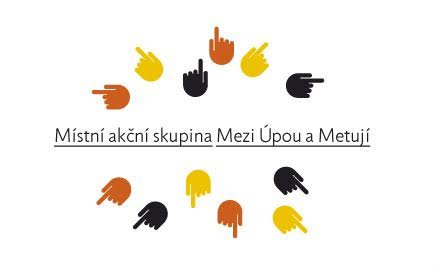 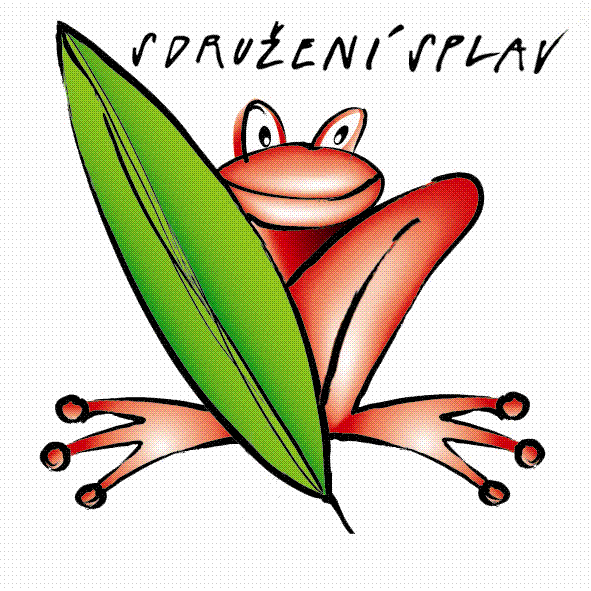 Šablony II. – Projektový den ve škole
pedagog a odborník z praxe naplánují a zrealizují projektový den ve škole nebo v jejím blízkém okolí v délce 4 vyučovacích hodin – v rámci běžné výuky/vzdělávání
projektové vzdělávání = vedení dětí/žáků/účastníků k samostatnému zpracování úkolů/řešení problémů, vzájemné spolupráci a odpovědnosti
výběr odborníka: v kompetenci ředitele školy (osoba z praxe – ne učitel)
za 1 projektový den: doložení 1 přípravy PD, popis jeho průběhu a společná reflexe pedagoga a odborníka
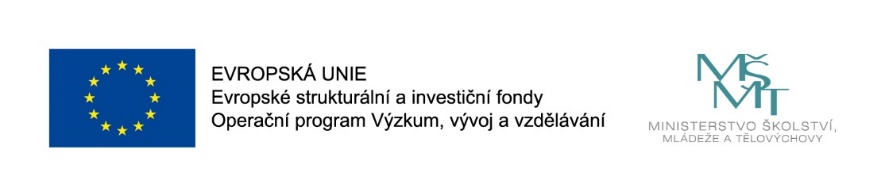 28
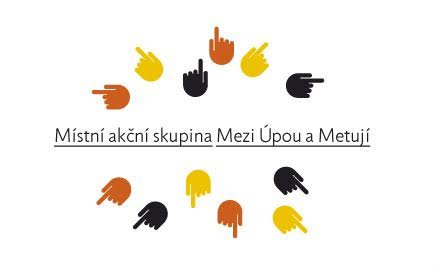 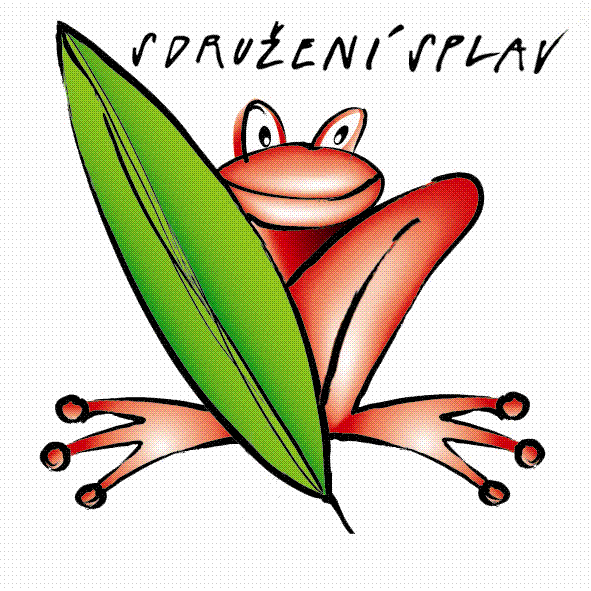 Šablony II. – Projektový den mimo školu
pedagog a odborník z praxe naplánují a zrealizují projektový den 10 dětí/žáků/účastníků (min. 3 ohroženi školním neúspěchem) v délce 4 vyučovacích hodin (pouze 1 den) pro skupinu v rámci běžné výuky/vzdělávání (žáci musí být aktivně zapojeni!)
cestovní vzdálenost min. 10 km od místa školy – dle kalkulátoru: http://ec.europa.eu/programmes/erasmus-plus/resources/distance-calculator_cs
samostatné zpracování úkolů/řešení problémů, vzájemná spolupráce a odpovědnost a další stejné podmínky
po skončení aktivity: interní sdílení zkušeností ve škole pro ostatní PP
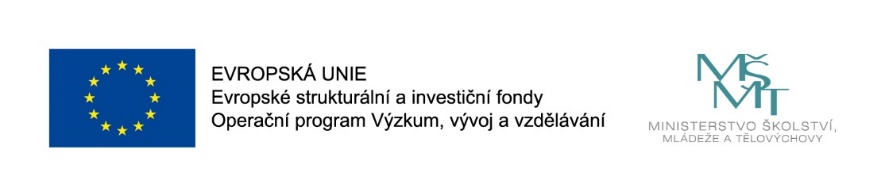 29
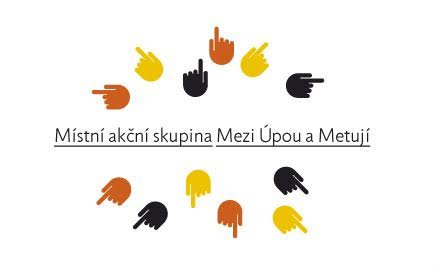 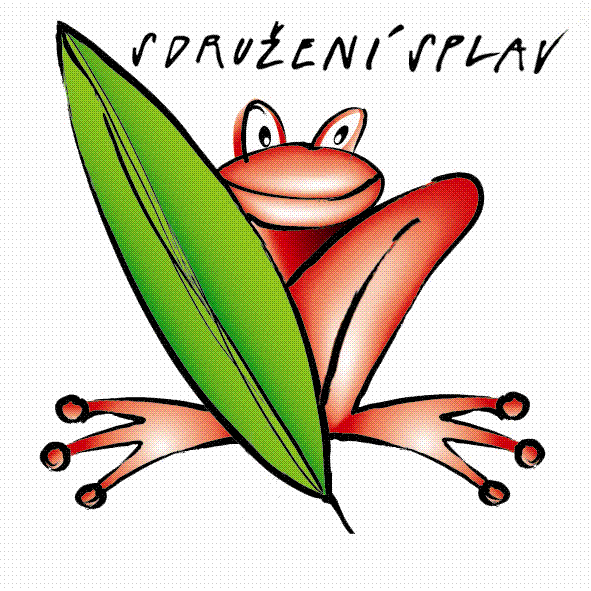 Šablony II. – Komunitně osvětová setkání
pro MŠ, ZŠ, SVČ, ZUŠ
cílem je podpořit komunitní charakter škol/SVČ – akce ve škole nebo v okolí školy
1x 2hodinové setkání pro min. 8 lidí z veřejnosti
spolupráce s externistou (např. rodičem) nebo jinou organizací 
zaměření setkání např. : 
přednášky s diskusí veřejnosti
workshopy, výstavy, divadelní a kulturní aktivity – posílení soudržnosti 
další aktivity ve spolupráci s místními organizacemi (domovy pro seniory, NNO, jiné školy a SVČ, …)
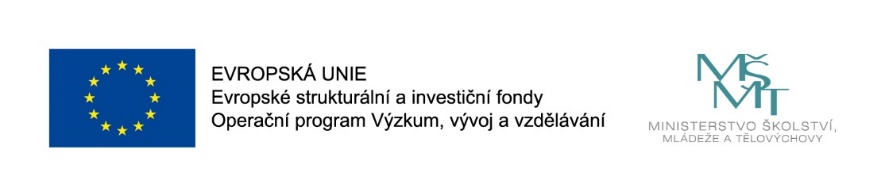 30
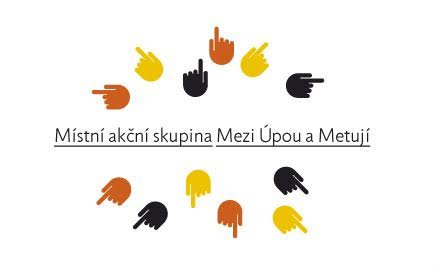 Šablony II. – povinné přílohy
Každá příloha el. Podepsaná

Prohlášení o přijatelnosti: 
- exekuce, bezdlužnost, bezúhonnost (fyz. a práv. osob) 

Výstup z dotazníkového šetření 	

Kalkulačka indikátorů
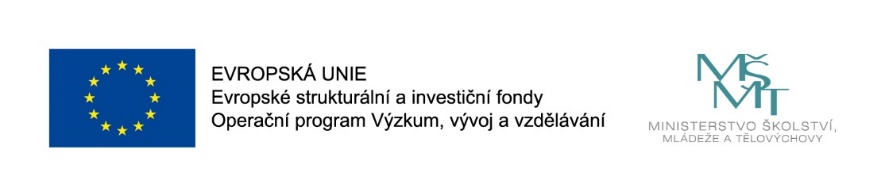 31
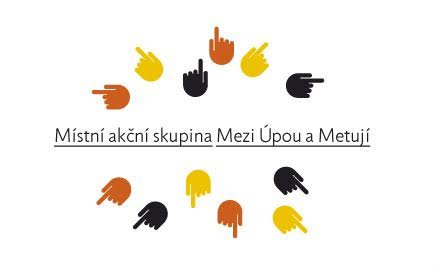 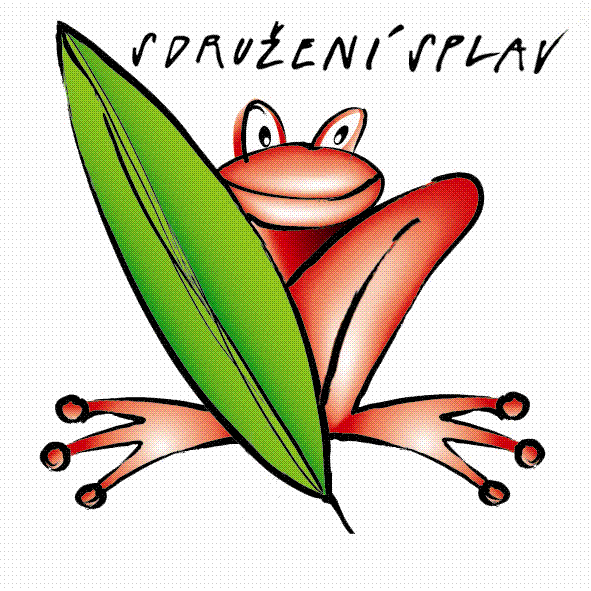 Šablony II. – info na webu MŠMT k šablonám II.
http://www.msmt.cz/strukturalni-fondy-1/vyzvy-c-02-18-063-a-02-18-064-sablony-ii
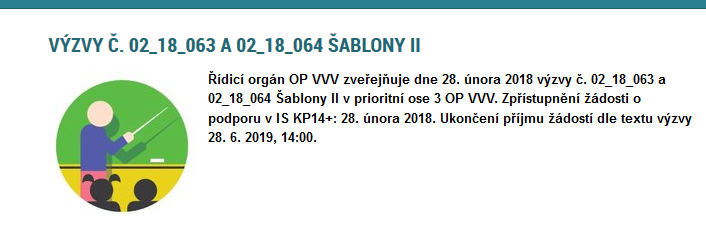 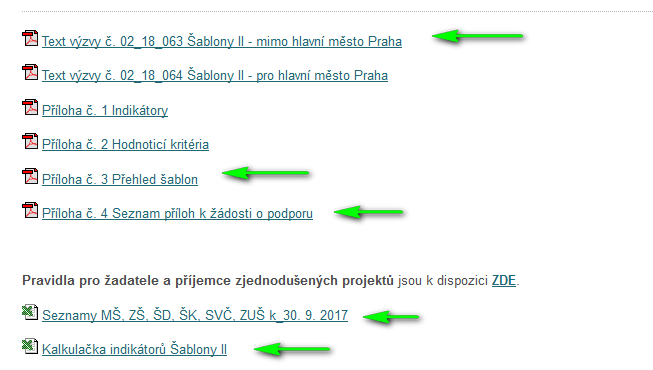 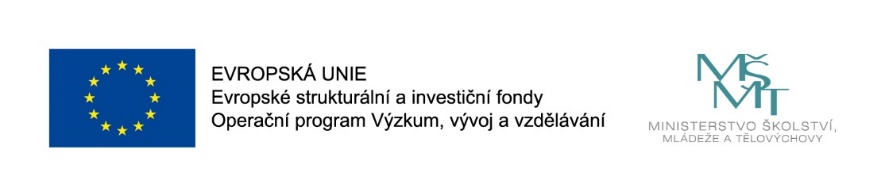 32
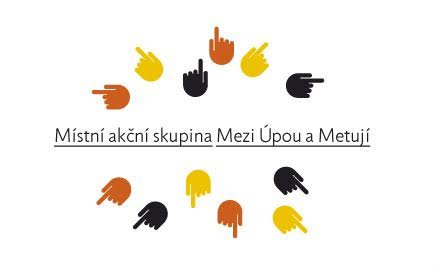 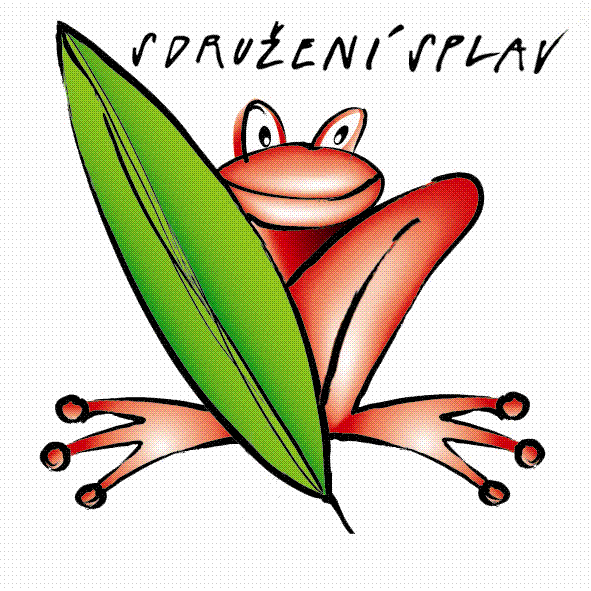 Šablony II. – systém na https://mseu.mssf.cz/
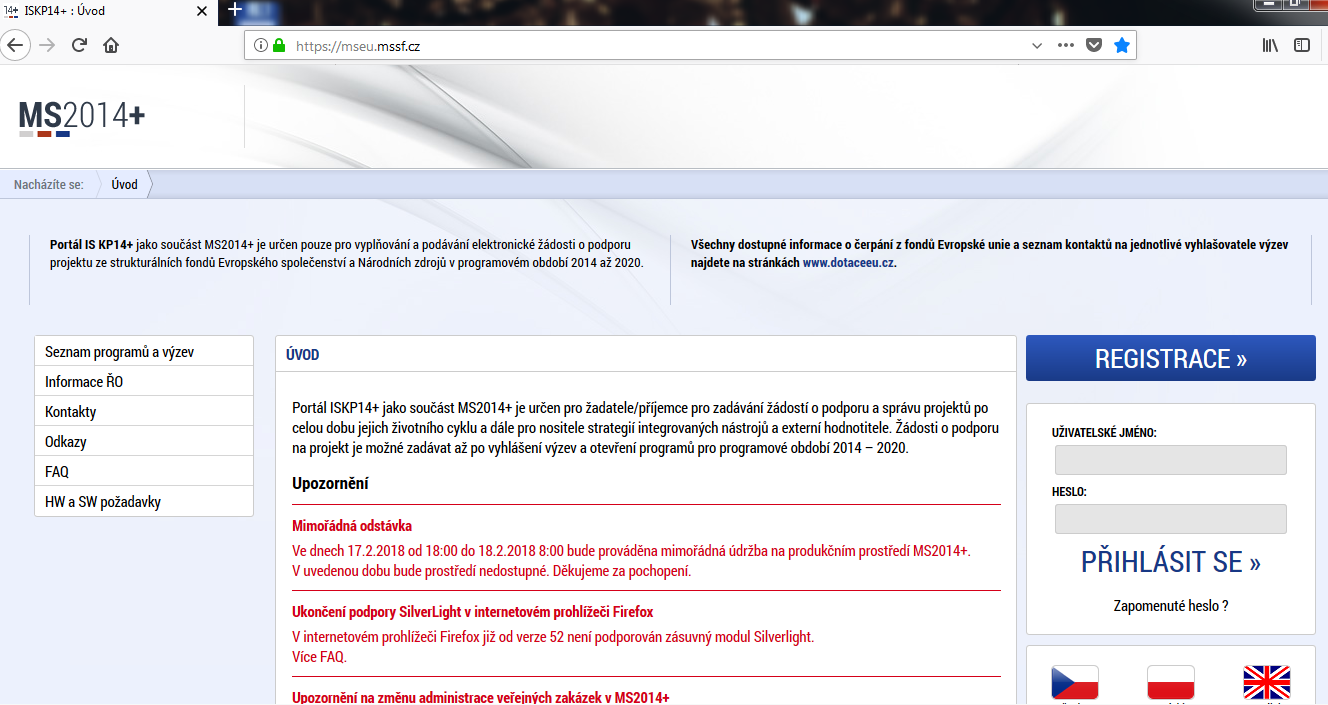 …
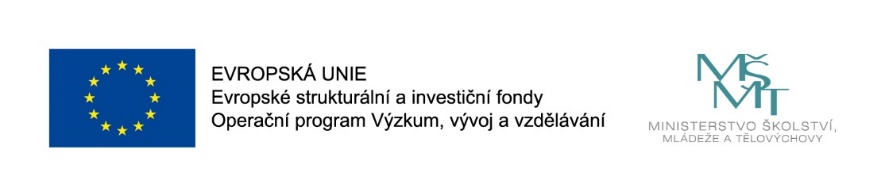 33
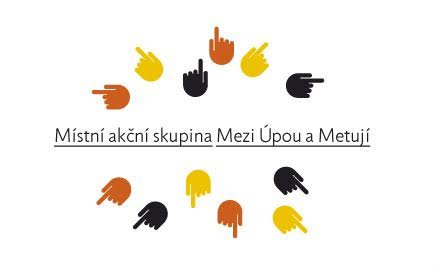 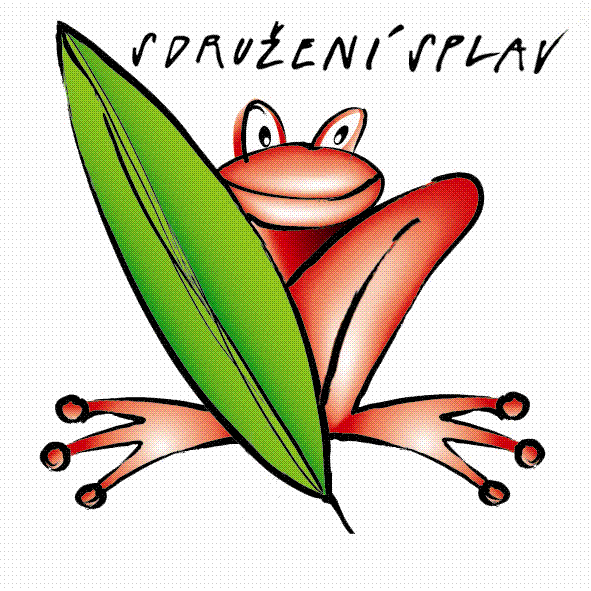 Šablony II. – systém na http://www.esfr.cz
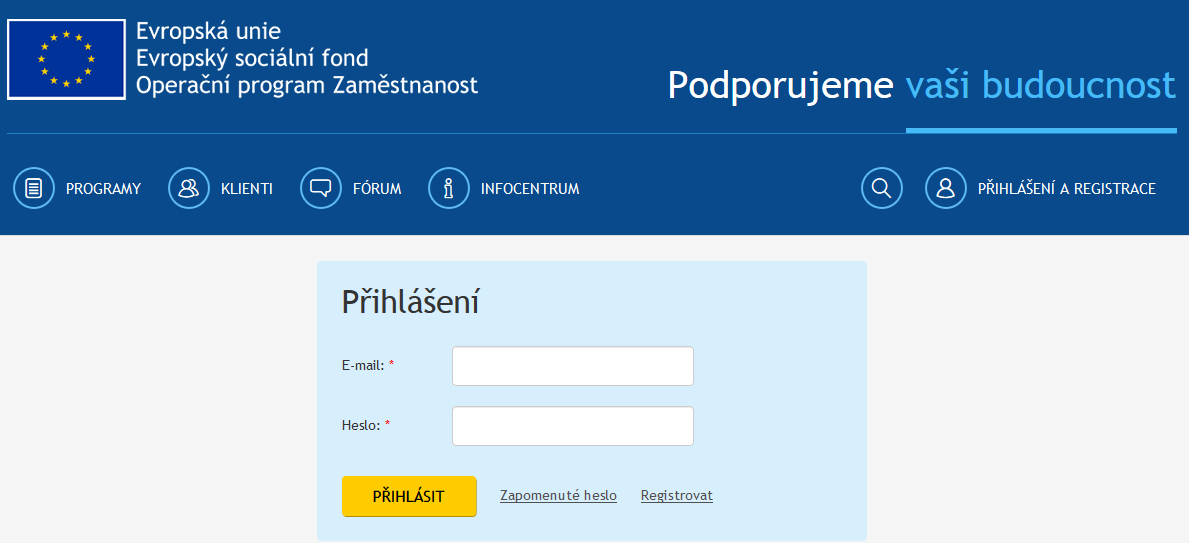 …
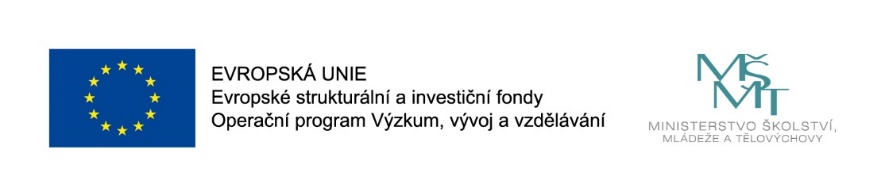 34
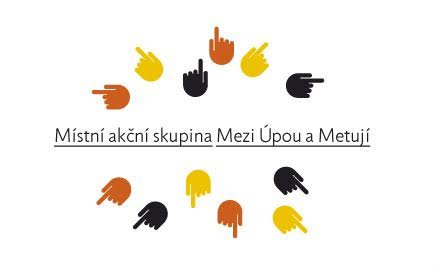 Další možnosti financování – MAS – IROP
	- infrastrukturní projekty
IROP – MAS
Otevření výzvy: 	 cca 4/2018 v MS 2014+
Výše dotace pro projekt:
Způsobilé výdaje: 	200 tis – 2 miliony Kč
Projekt uvedený v MAP I.

Oblasti pro čerpání: 	bezbariérovost
	klíčové kompetence – cizí jazyky, přírodní vědy, technické a řemeslné obory
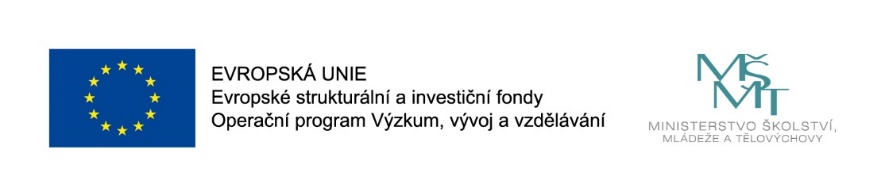 35
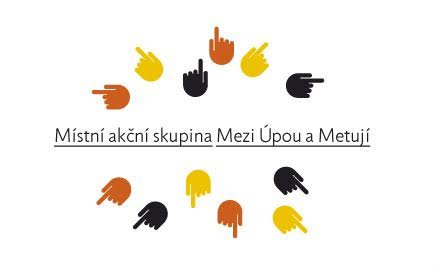 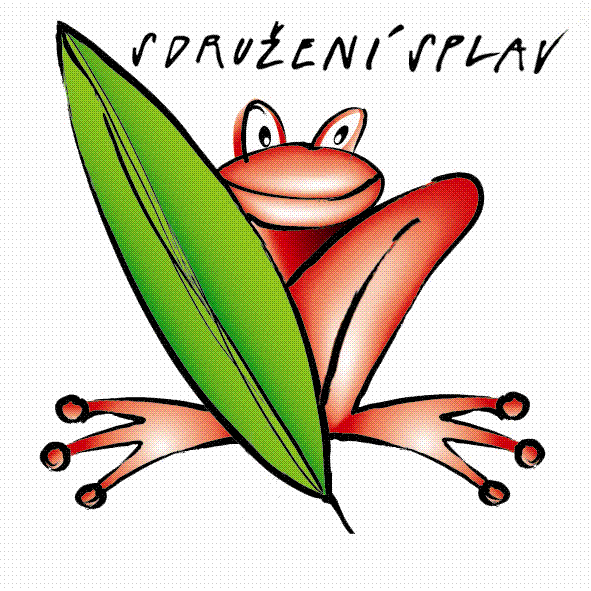 Další možnosti financování – MAS – IROP
	- infrastrukturní projekty
IROP – MAS
Aktivity 	 – stavební úpravy
		 – pořízení vybavení
		 – venkovní učebna
		 – kompenzační pomůcky
		 – zeleň v okolí

Nutnost zpracované projektové a stavební dokumentace
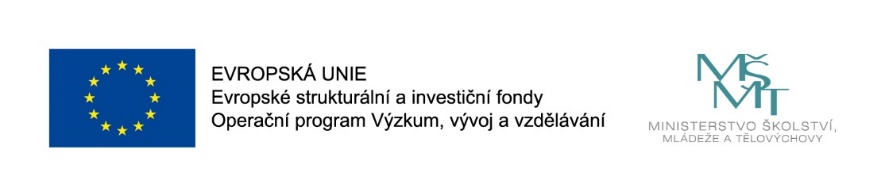 36
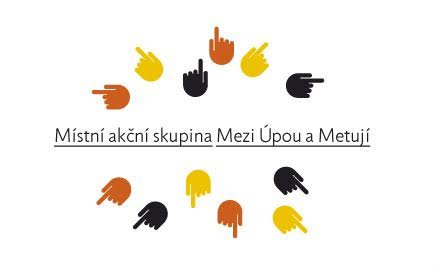 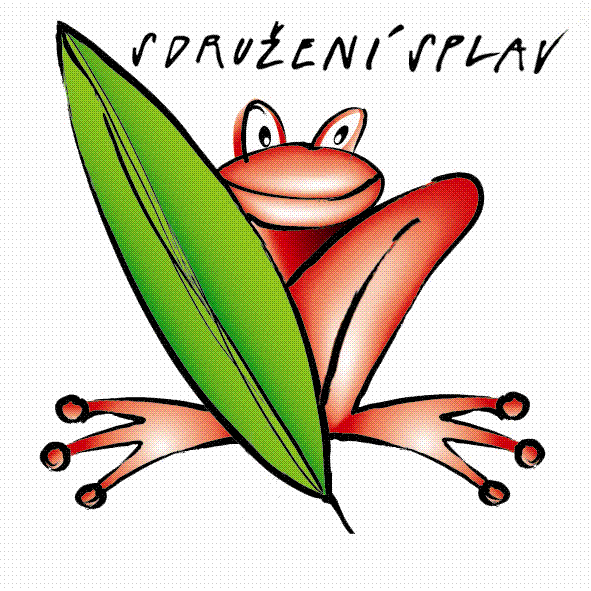 Další možnosti financování – MAS – OPZ – Operační program zaměstnanost
OPZ – MAS
Otevření výzvy: 	březen 2018
Výše dotace pro projekt: 	400 000 – 1,2 mil Kč
Aktivity:	
Příměstské tábory
Zařízení péče o děti mimo školní vyučování
Nutná konzultace s MAS
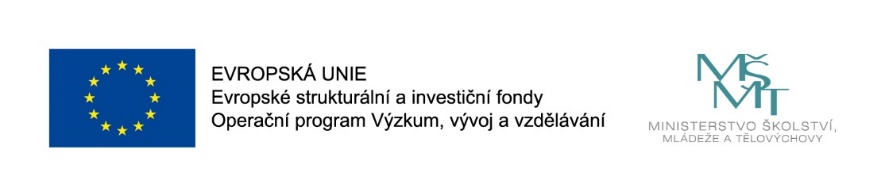 37
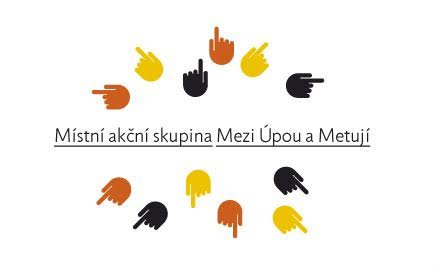 Šablony II. – podpora z MAS
MAS = Místní akční skupina – komplexní podpora zdarma

metodická podpora před podáním projektu
			během jeho realizace

konzultace během projektu, informování v případě změn

podpora při zpracování a kontrole zpráv o realizaci, příloh
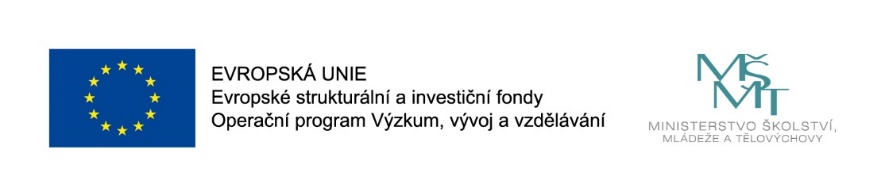 38
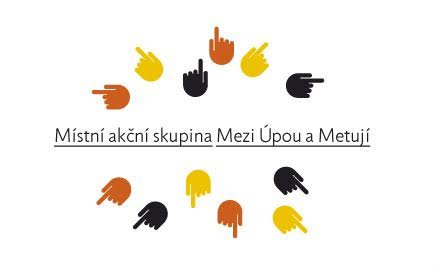 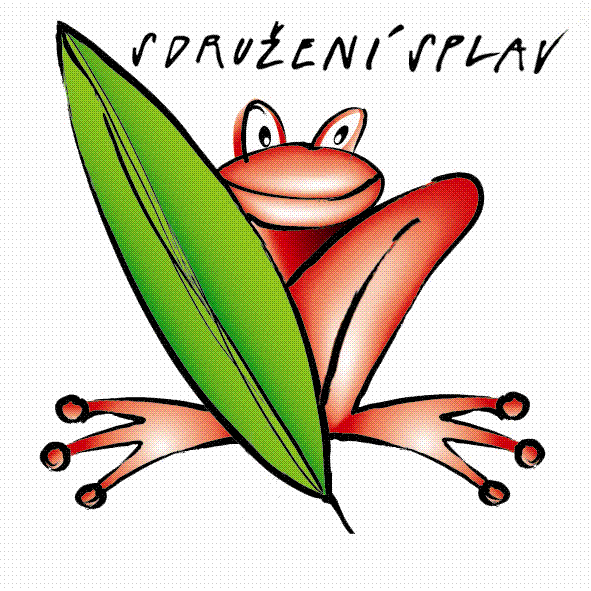 Děkuji Vám za pozornost.
Darina Bártová

Místní akční skupina Mezi Úpou a MetujíTGM 80Česká Skalice
www.masmum.cz	darina.bartovamas@gmail.com
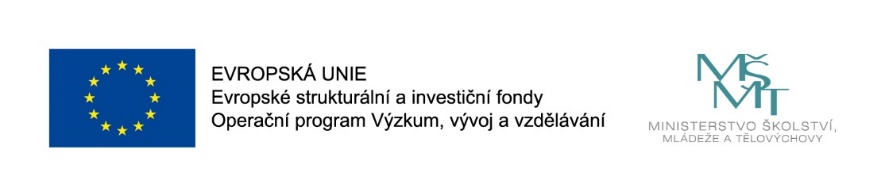 39